MINISTÉRIO DO MEIO AMBIENTE - MMASECRETARIA DE RECURSOS HÍDRICOS E AMBIENTE URBANO – SRHUPlano Nacional de Recursos Hídricos
Brasília, 10 de junho de 2015.
Objetivo Geral do PNRH
Estabelecer um PACTO NACIONAL para a definição de diretrizes e políticas públicas voltadas para a MELHORIA DA OFERTA DE ÁGUA, em qualidade e quantidade, gerenciando as demandas e considerando a ÁGUA COMO ELEMENTO ESTRUTURANTE para implementação DAS POLÍTICAS SETORIAIS, sob a ótica do desenvolvimento sustentável.
Objetivos específicos
MELHORIA DAS DISPONIBILIDADES HÍDRICAS, superficiais e subterrâneas, em qualidade e em quantidade.
REDUÇÃO DOS CONFLITOS reais e potenciais de uso da água, BEM COMO DOS EFEITOS DE EVENTOS HIDROLÓGICOS CRÍTICOS.
Percepção da CONSERVAÇÃO DA ÁGUA COMO VALOR SOCIOAMBIENTAL relevante.
Linha do Tempo do PNRH
Construção do PNRH: Processo Participativo Vertente Regional
Nas Doze Regiões Hidrográficas
12 Comissões Executivas Regionais – CERs
36 reuniões e seminários regionais
No âmbito dos Estados
27 Encontros Públicos Estaduais
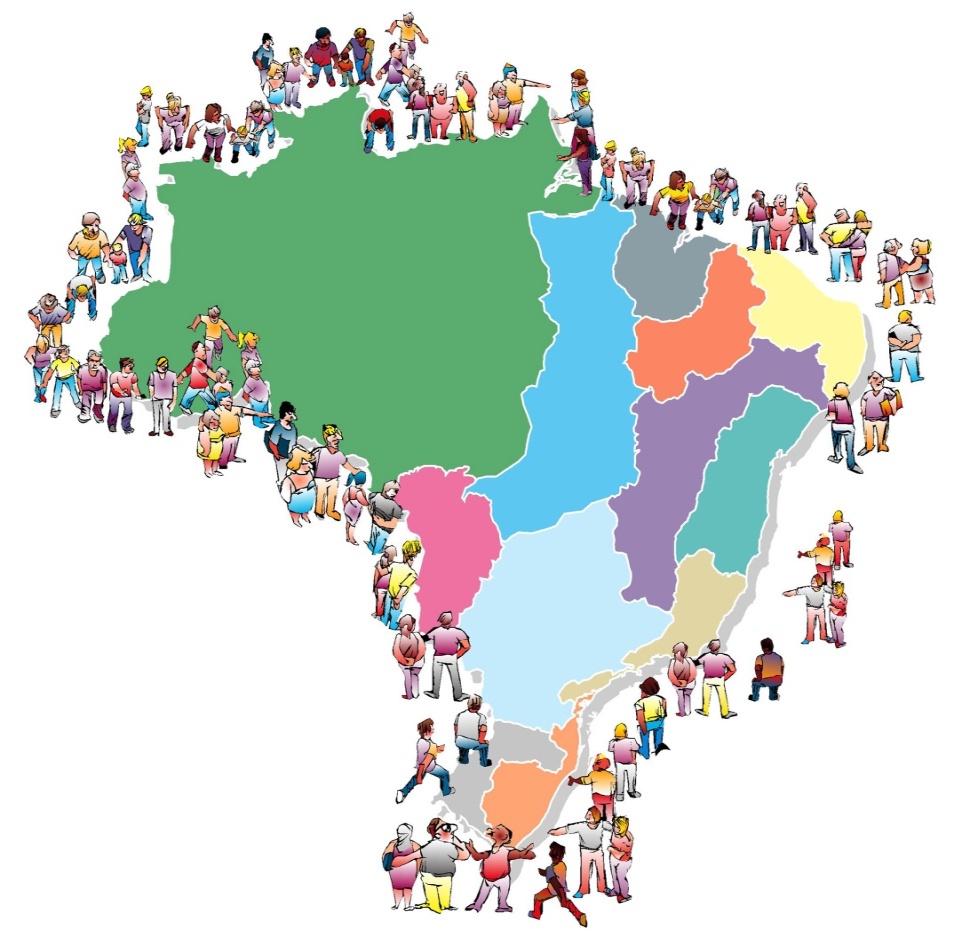 12 Cadernos Regionais de Recursos Hídricos


Relatórios de proposições dos Encontros Públicos
Construção do PNRH:Processo de Participativo Vertente Nacional
5 Cadernos Setoriais de Recursos Hídricos


Relatórios das Oficinas Nacionais e Proposições do Seminário Nacional
Oficinas:
MMA e IBAMA
Setor Usuários
Sociedade Civil
Água de Chuva
Gênero e Água
Gestão Transfronteiriça
Aspectos Sócio-Culturais
Cenários
Seminário Nacional de Diretrizes e Programas
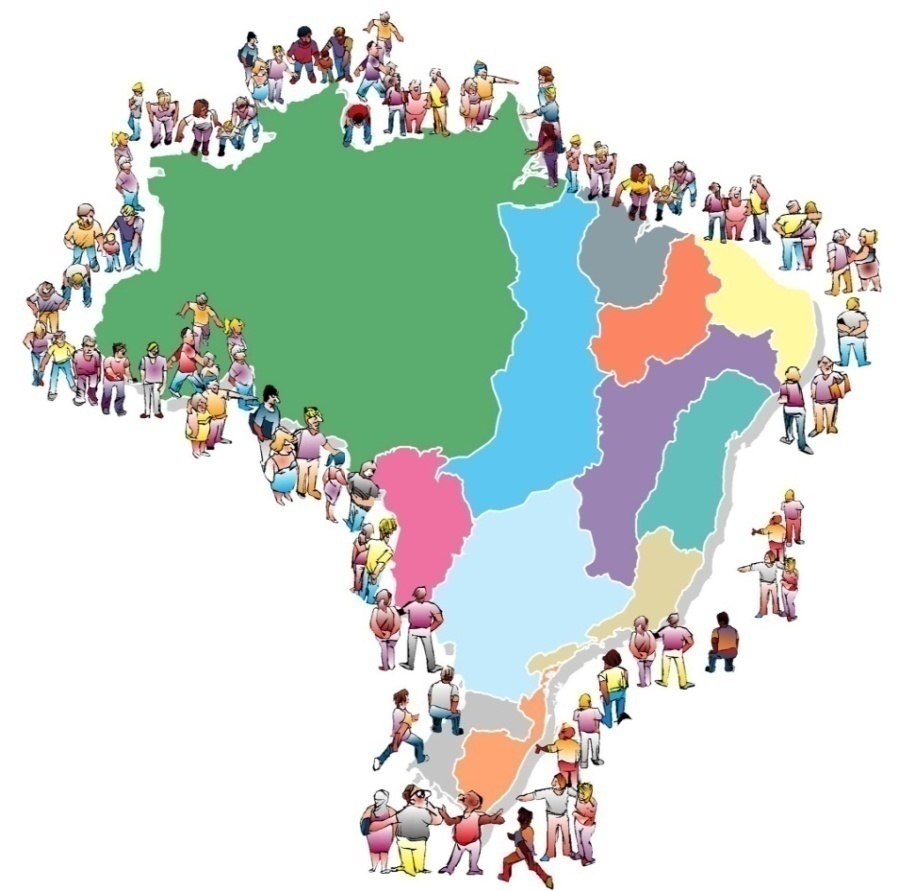 Volumes do PNRH
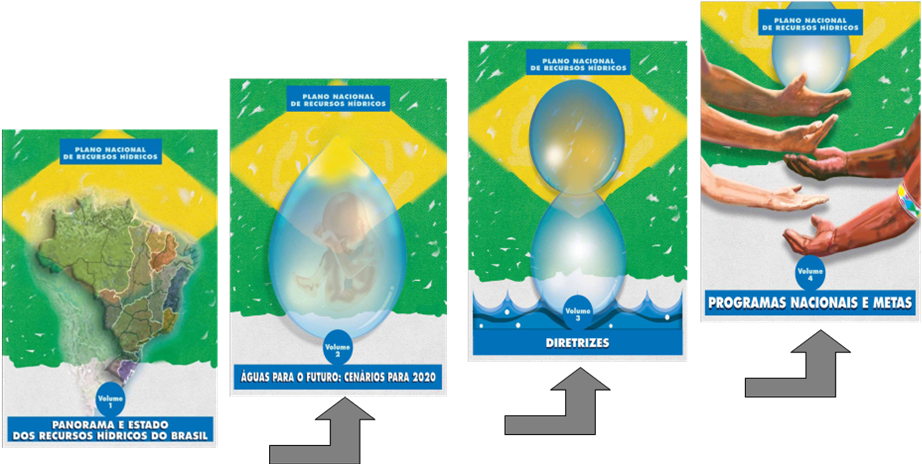 Os 4 volumes que compõem o PNRH são dedicados, respectivamente, ao diagnóstico dos recursos hídricos no Brasil (volume I); aos cenários de referência para o planejamento prospectivo (volume II); às diretrizes (volume III) e aos programas e metas (volume IV).
Componentes e Programas do PNRH
Programas e Subprogramas do PNRH
Prioridades PNRH 2012-2015
*O informe sobre a execução das prioridades do PNRH pela ANA e SRHU foi apresentado à CTPNRH ao final de 2013.
ARTICULAÇÃO ENTRE OS NÍVEIS DE PLANEJAMENTO
CNRH

SRHU ANA
Planos
 e Políticas
Setoriais
Programas Estratégicos 
e Programas Regionais
PNRH
PERHs
PBHs
Programas e 
ações estaduais
Programas e 
ações locais
CERHs

Órgãos 
gestores 
estaduais
CBHs

Agências 
de Bacia